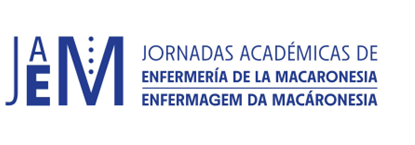 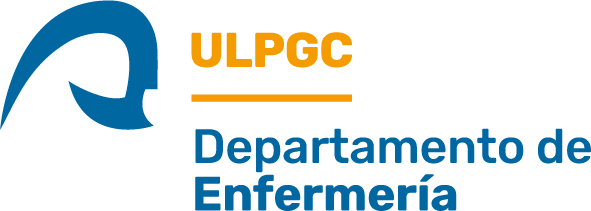 Título Arial Narrow tamaño 28
Autores  Arial Narrow tamaño 24
Filiación de los autores tamaño 18
INTRODUCCIÓN
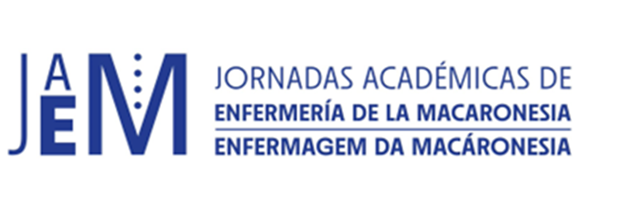 Texto. Fuente: Arial Narrow, tamaño: 24
1
OBJETIVOS
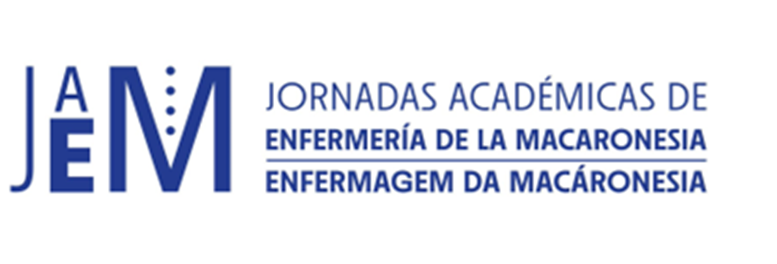 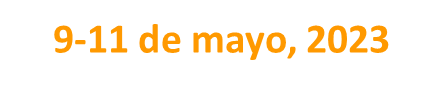 Texto. Fuente: Arial Narrow, tamaño: 24
2
METODOLOGÍA
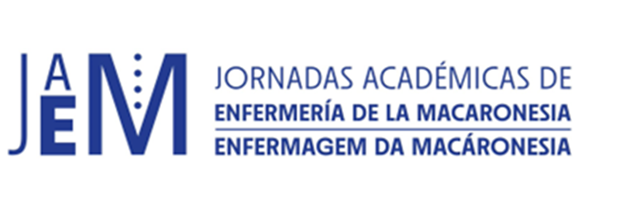 PARTICIPANTES O UNIDADES DE ANÁLISIS
Texto. Fuente: Arial Narrow, tamaño: 24

VARIABLES E INSTRUMENTOS
Texto. Fuente: Arial Narrow, tamaño: 24

PROCEDIMIENTO
Texto. Fuente: Arial Narrow, tamaño: 24

ANÁLISIS DE DATOS
Texto. Fuente: Arial Narrow, tamaño: 24
3
RESULTADOS
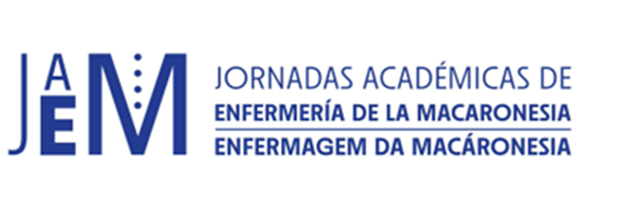 Tablas/Gráficos/Figuras con los resultados principales 
Texto. Fuente: Arial Narrow, tamaño: 24
4
DISCUSIÓN
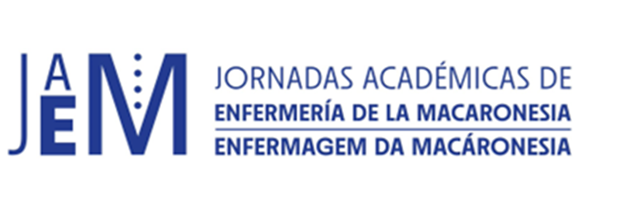 Texto. Fuente: Arial Narrow, tamaño: 24
5
CONCLUSIONES
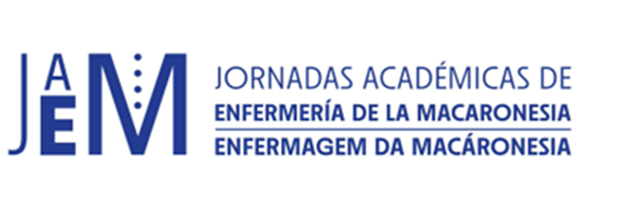 Texto. Fuente: Arial Narrow, tamaño: 24
6
REFERENCIAS
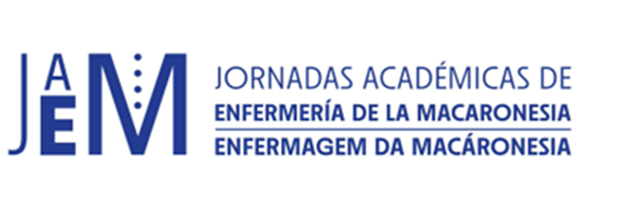 Texto. Fuente: Arial Narrow, tamaño: 24
7
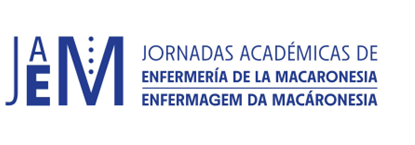 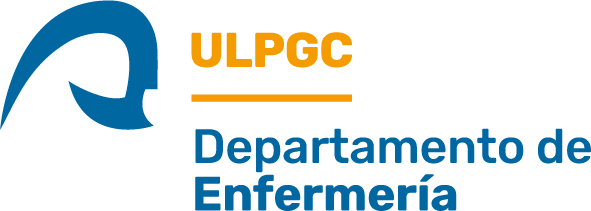 Título Arial Narrow tamaño 28
Autores  Arial Narrow tamaño 24
Filiación de los autores tamaño 18